18 a 26
40º
Maio
(86)  3216- 5279 – 99417-7194
ITALO  RIBEIRO – TERESINA (86) 994177190

RYANA PONTES – PARNAIBA (86) 99548-5098
26/06 a 31/07 
26/06 a 14/08
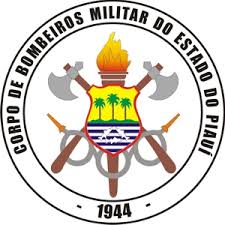 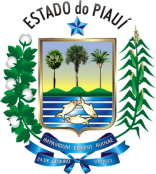 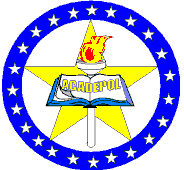 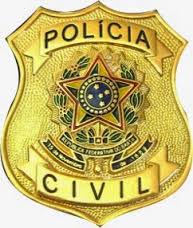 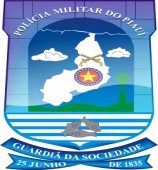